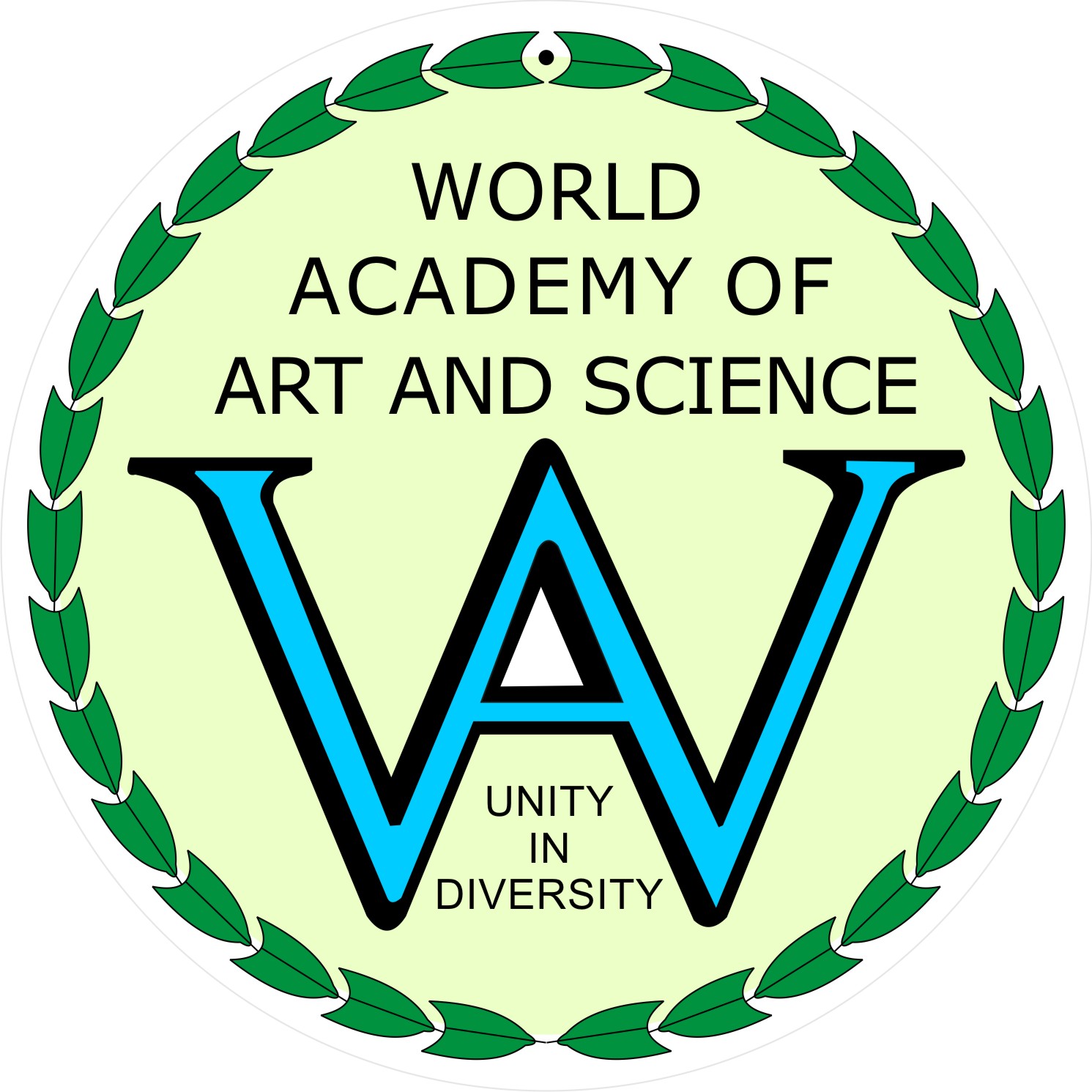 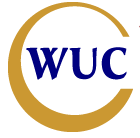 Introduction to Social Power
Garry Jacobs, Chief Executive Office

World Academy of Art & Science
World University Consortium
2
Multi-dimensional Global Challenges
Peace & Security
Law & Governance
Economy & Employment
Education & Healthcare
Energy & Ecology
3
Effective solutions require changes at the level of
Public policies and responsible private initiative
Institutions for global and national governance
Educational content and pedagogy 
Theoretical understanding of society and its processes
Development of mind, thinking, creativity, values and individuality
4
WAAS-WUC Transdisciplinary Courses
Individuality and Accomplishment – August 2014
Toward a Transdisciplinary Science of Society – September 2014
Transformational Leadership – March 2015
Education for the 21st Century – September 2015
Mind, Thinking and Creativity – April 2016
Social Power – October 31 to Nov 2, 2016
New Economic Theory – February 2017
Creativity and Individuality – November 2017
5
Society
The sum total of human individuals living and acting in families, groups, communities, national and international organizations.
The structures, systems, activities, values, customs, beliefs, knowledge, skills, laws and institutions that define the complex nexus of relationships between these individuals and groups. It develops by contact, interaction, communication, conflict, competition, exchange, association, cooperation, coordination and collective action.
A living organism that is greater than the sum of its parts – rather than a mechanical assemblage of parts, linkages, interactions and interrelationships. It grows, develops and evolves by increasing levels of integration between its geographic units, groups, institutions, functions, sectors of activity and levels of organization.
6
Social Power
The capacity of the society to generate, release, direct, organize, channel and express the physical, organizational, technological, emotional, mental and spiritual energies and capacities of its members to achieve the goals and aspirations of the social collective. 
Social power exists in several forms
Social potential of unorganized aspirations, energies, knowledge, skills, capacities and activities that are available to organize and draw upon by individuals and the collective. 
Organized structures of military, government, law, production, trade, transport, communication, media, education, healthcare, entertainment, etc.
Informal institutions of values, beliefs, culture, class, custom and ways of life.
The distribution and utilization of social power for individual and collective benefit is determined by both formal and informal institutions, legal and extra-legal factors, national values and culture.
7
Themes for Discussion
The social potential is the source of all the evolutionary achievements humanity has drawn up for its advancement over thousands of years.
This potential is unlimited, since the more it is drawn upon and effectively organizations, the more it grows, develops and evolves.
Societies differ widely in their capacity to draw upon and organize this social potential both spatially and temporally. 
The distribution of social power – both legally and illegally – has a profound impact on the overall power of society and its capacity for accomplishment.
Every society has the potential to vastly increase its capacity to generate, release, direct and organize social potential for higher levels of accomplishment. 
The individual is the key and catalyst for conversion of social potential into effective power. 
Societies develop in the measure they are able to empower their members to access and utilize the available social power for individual and collective benefit.